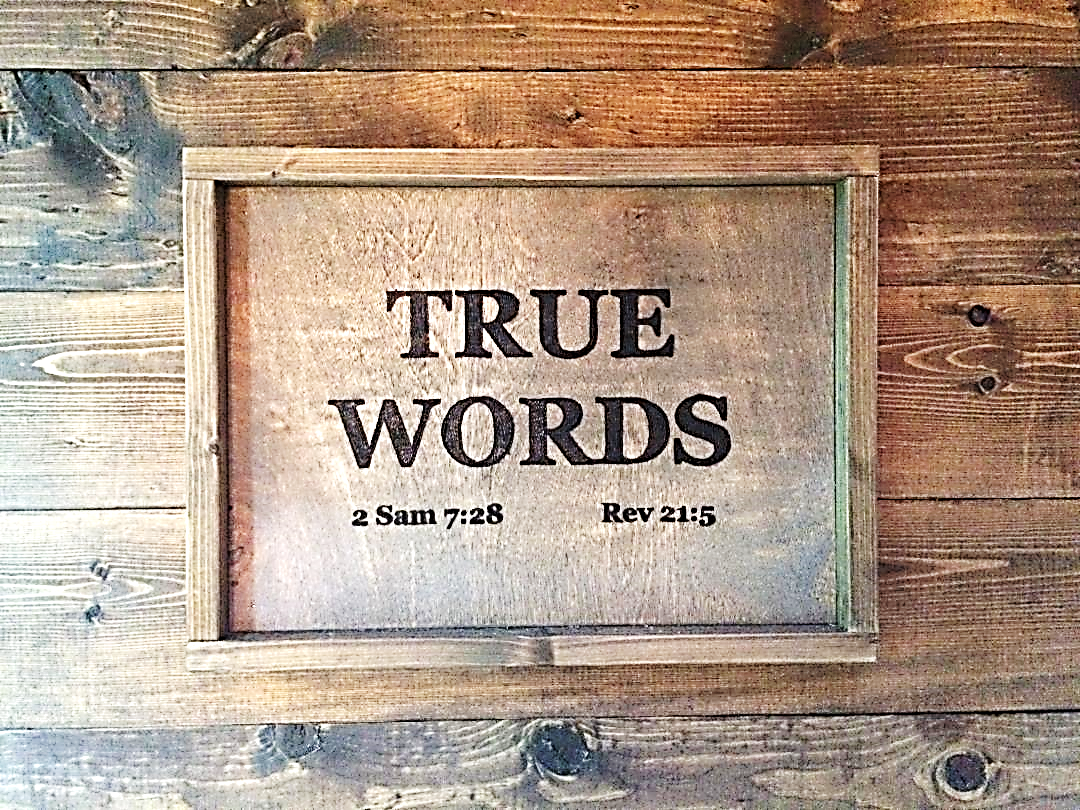 SERMON TITLE
John Chapter 3
John 2:14-16   And found in the temple those that sold oxen and sheep and doves, and the changers of money sitting:  15 And when he had made a scourge of small cords, he drove them all out of the temple, and the sheep, and the oxen; and poured out the changers' money, and overthrew the tables;  16 And said unto them that sold doves, Take these things hence; make not my Father's house an house of merchandise.
True Words Christian Church
John 2:19-21   Jesus answered and said unto them, Destroy this temple, and in three days I will raise it up.  20 Then said the Jews, Forty and six years was this temple in building, and wilt thou rear it up in three days?  21 But he spake of the temple of his body.
True Words Christian Church
John 2:24-25   But Jesus did not commit himself unto them, because he knew all men,  25 And needed not that any should testify of man: for he knew what was in man.
True Words Christian Church
John 3:1-2   There was a man of the Pharisees, named Nicodemus, a ruler of the Jews:  2 The same came to Jesus by night, and said unto him, Rabbi, we know that thou art a teacher come from God: for no man can do these miracles that thou doest, except God be with him.
True Words Christian Church
1 Corinthians 11:14-15   Doth not even nature itself teach you, that, if a man have long hair, it is a shame unto him?  15 But if a woman have long hair, it is a glory to her: for her hair is given her for a covering.
True Words Christian Church
John 3:3   Jesus answered and said unto him, Verily, verily, I say unto thee, Except a man be born again, he cannot see the kingdom of God.
True Words Christian Church
John 1:12-13   But as many as received him, to them gave he power to become the sons of God, even to them that believe on his name:  13 Which were born, not of blood, nor of the will of the flesh, nor of the will of man, but of God.
True Words Christian Church
John 3:4   Nicodemus saith unto him, How can a man be born when he is old? can he enter the second time into his mother's womb, and be born?
True Words Christian Church
John 3:5-6   Jesus answered, Verily, verily, I say unto thee, Except a man be born of water and of the Spirit, he cannot enter into the kingdom of God.  6 That which is born of the flesh is flesh; and that which is born of the Spirit is spirit.
True Words Christian Church
John 3:7   Marvel not that I said unto thee, Ye must be born again.
True Words Christian Church
John 3:8   The wind bloweth where it listeth, and thou hearest the sound thereof, but canst not tell whence it cometh, and whither it goeth: so is every one that is born of the Spirit.
True Words Christian Church
John 3:9-10   Nicodemus answered and said unto him, How can these things be?  10 Jesus answered and said unto him, Art thou a master of Israel, and knowest not these things?
True Words Christian Church
True Words Christian Church
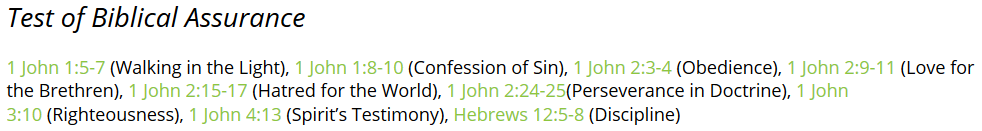 True Words Christian Church
John 3:10   Jesus answered and said unto him, Art thou a master of Israel, and knowest not these things?
True Words Christian Church
John 3:11   Verily, verily, I say unto thee, We speak that we do know, and testify that we have seen; and ye receive not our witness.
True Words Christian Church
John 3:12   If I have told you earthly things, and ye believe not, how shall ye believe, if I tell you of heavenly things?
True Words Christian Church
John 3:13   And no man hath ascended up to heaven, but he that came down from heaven, even the Son of man which is in heaven.
True Words Christian Church
Genesis 5:24   And Enoch walked with God: and he was not; for God took him.
True Words Christian Church
2 Kings 2:11   And it came to pass, as they still went on, and talked, that, behold, there appeared a chariot of fire, and horses of fire, and parted them both asunder; and Elijah went up by a whirlwind into heaven.
True Words Christian Church
John 3:13 (False NIV)   No one has ever gone into heaven except the one who came from heaven—the Son of Man.
True Words Christian Church
1 Corinthians 15:50   Now this I say, brethren, that flesh and blood cannot inherit the kingdom of God; neither doth corruption inherit incorruption.
True Words Christian Church
Acts 2:29   Men and brethren, let me freely speak unto you of the patriarch David, that he is both dead and buried, and his sepulchre is with us unto this day.
True Words Christian Church
Acts 2:34   For David is not ascended into the heavens: but he saith himself, The LORD said unto my Lord, Sit thou on my right hand,
True Words Christian Church
John 3:14-15   And as Moses lifted up the serpent in the wilderness, even so must the Son of man be lifted up:  15 That whosoever believeth in him should not perish, but have eternal life.
True Words Christian Church
Numbers 21:5   And the people spake against God, and against Moses, Wherefore have ye brought us up out of Egypt to die in the wilderness? for there is no bread, neither is there any water; and our soul loatheth this light bread.
True Words Christian Church
Numbers 21:6   And the LORD sent fiery serpents among the people, and they bit the people; and much people of Israel died.
True Words Christian Church
Numbers 21:7   Therefore the people came to Moses, and said, We have sinned, for we have spoken against the LORD, and against thee; pray unto the LORD, that he take away the serpents from us. And Moses prayed for the people.
True Words Christian Church
Numbers 21:8-9   And the LORD said unto Moses, Make thee a fiery serpent, and set it upon a pole: and it shall come to pass, that every one that is bitten, when he looketh upon it, shall live.  9 And Moses made a serpent of brass, and put it upon a pole, and it came to pass, that if a serpent had bitten any man, when he beheld the serpent of brass, he lived.
True Words Christian Church
John 3:14-15   And as Moses lifted up the serpent in the wilderness, even so must the Son of man be lifted up:  15 That whosoever believeth in him should not perish, but have eternal life.
True Words Christian Church
Genesis 3:14   And the LORD God said unto the serpent, Because thou hast done this, thou art cursed above all cattle, and above every beast of the field; upon thy belly shalt thou go, and dust shalt thou eat all the days of thy life:
True Words Christian Church
Galatians 3:13-14   Christ hath redeemed us from the curse of the law, being made a curse for us: for it is written, Cursed is every one that hangeth on a tree:  14 That the blessing of Abraham might come on the Gentiles through Jesus Christ; that we might receive the promise of the Spirit through faith.
True Words Christian Church
Deuteronomy 21:22-23   And if a man have committed a sin worthy of death, and he be to be put to death, and thou hang him on a tree:  23 His body shall not remain all night upon the tree, but thou shalt in any wise bury him that day; (for he that is hanged is accursed of God;) that thy land be not defiled, which the LORD thy God giveth thee for an inheritance.
True Words Christian Church
1 Peter 2:24   Who his own self bare our sins in his own body on the tree, that we, being dead to sins, should live unto righteousness: by whose stripes ye were healed.
True Words Christian Church
John 3:16   For God so loved the world, that he gave his only begotten Son, that whosoever believeth in him should not perish, but have everlasting life.
True Words Christian Church
Psalm 2:4-5   He that sitteth in the heavens shall laugh: the Lord shall have them in derision.  5 Then shall he speak unto them in his wrath, and vex them in his sore displeasure.
True Words Christian Church
Psalm 37:12-13   The wicked plotteth against the just, and gnasheth upon him with his teeth.  13 The Lord shall laugh at him: for he seeth that his day is coming.
True Words Christian Church
Psalm 52:6-7   The righteous also shall see, and fear, and shall laugh at him:  7 Lo, this is the man that made not God his strength; but trusted in the abundance of his riches, and strengthened himself in his wickedness.
True Words Christian Church
Psalm 59:8   But thou, O LORD, shalt laugh at them; thou shalt have all the heathen in derision.
True Words Christian Church
John 3:17   For God sent not his Son into the world to condemn the world; but that the world through him might be saved.
True Words Christian Church
John 3:18   He that believeth on him is not condemned: but he that believeth not is condemned already, because he hath not believed in the name of the only begotten Son of God.
True Words Christian Church
John 3:19   And this is the condemnation, that light is come into the world, and men loved darkness rather than light, because their deeds were evil.
True Words Christian Church
John 3:20-21   For every one that doeth evil hateth the light, neither cometh to the light, lest his deeds should be reproved.  21 But he that doeth truth cometh to the light, that his deeds may be made manifest, that they are wrought in God.
True Words Christian Church
John 3:22   After these things came Jesus and his disciples into the land of Judaea; and there he tarried with them, and baptized.
True Words Christian Church
John 4:2   (Though Jesus himself baptized not, but his disciples,)
True Words Christian Church
John 3:23   And John also was baptizing in AEnon near to Salim, because there was much water there: and they came, and were baptized.
True Words Christian Church
Acts 19:4   Then said Paul, John verily baptized with the baptism of repentance, saying unto the people, that they should believe on him which should come after him, that is, on Christ Jesus.
True Words Christian Church
John 3:24   For John was not yet cast into prison.
True Words Christian Church
Matthew 14:3-4   For Herod had laid hold on John, and bound him, and put him in prison for Herodias' sake, his brother Philip's wife.  4 For John said unto him, It is not lawful for thee to have her.
True Words Christian Church
2 Timothy 4:2   Preach the word; be instant in season, out of season; reprove, rebuke, exhort with all longsuffering and doctrine.
True Words Christian Church
John 3:25   Then there arose a question between some of John's disciples and the Jews about purifying.
True Words Christian Church
Leviticus 12:5   But if she bear a maid child, then she shall be unclean two weeks, as in her separation: and she shall continue in the blood of her purifying threescore and six days.
True Words Christian Church
John 3:26-27   And they came unto John, and said unto him, Rabbi, he that was with thee beyond Jordan, to whom thou barest witness, behold, the same baptizeth, and all men come to him.  27 John answered and said, A man can receive nothing, except it be given him from heaven.
True Words Christian Church
John 3:28   Ye yourselves bear me witness, that I said, I am not the Christ, but that I am sent before him.
True Words Christian Church
John 3:29   He that hath the bride is the bridegroom: but the friend of the bridegroom, which standeth and heareth him, rejoiceth greatly because of the bridegroom's voice: this my joy therefore is fulfilled.
True Words Christian Church
John 3:30   He must increase, but I must decrease.
True Words Christian Church
John 3:31   He that cometh from above is above all: he that is of the earth is earthly, and speaketh of the earth: he that cometh from heaven is above all.
True Words Christian Church
John 8:23   And he said unto them, Ye are from beneath; I am from above: ye are of this world; I am not of this world.
True Words Christian Church
James 1:17   Every good gift and every perfect gift is from above, and cometh down from the Father of lights, with whom is no variableness, neither shadow of turning.
True Words Christian Church
John 3:32-33   And what he hath seen and heard, that he testifieth; and no man receiveth his testimony.  33 He that hath received his testimony hath set to his seal that God is true.
True Words Christian Church
John 3:34   For he whom God hath sent speaketh the words of God: for God giveth not the Spirit by measure unto him.
True Words Christian Church
John 3:35   The Father loveth the Son, and hath given all things into his hand.
True Words Christian Church
John 3:36   He that believeth on the Son hath everlasting life: and he that believeth not the Son shall not see life; but the wrath of God abideth on him.
True Words Christian Church